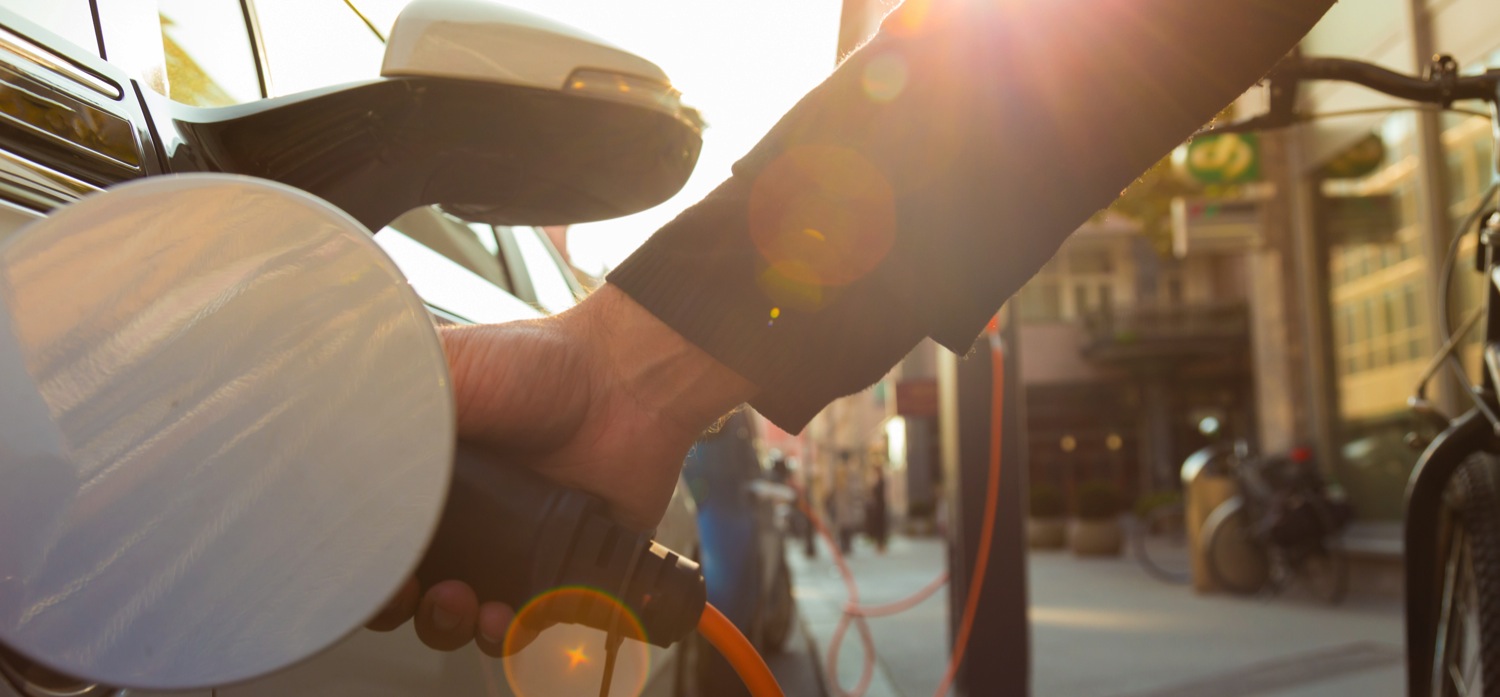 CHARGING UP
The Role of States, Utilities, and the Auto Industry in Dramatically Accelerating Electric Vehicle Adoption in Northeast and Mid-Atlantic States
Presentation to the Massachusetts Zero Emission Vehicle Commission Meeting
November 18, 2015
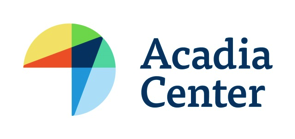 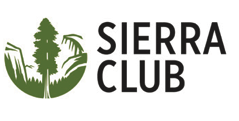 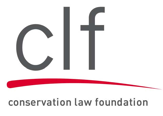 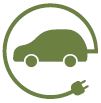 EVs Present Clear Pathway to Climate Goals
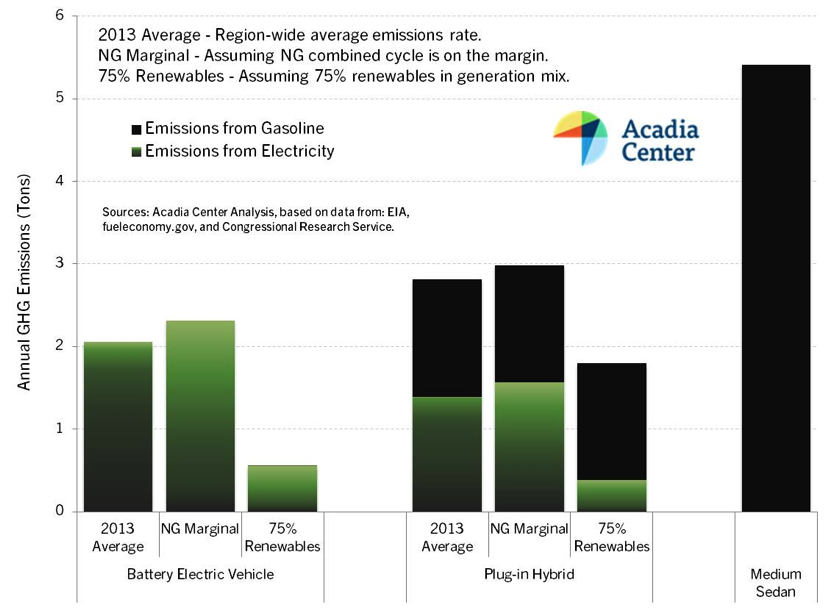 Massachusetts has 
GHG reduction targets of:

25% below 1990 levels by 2020
80% below 1990 levels by 2050
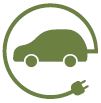 Massachusetts EV Numbers Are Growing, but Not Fast Enough
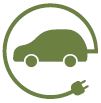 EV Potential in the Northeast/Mid-Atlantic
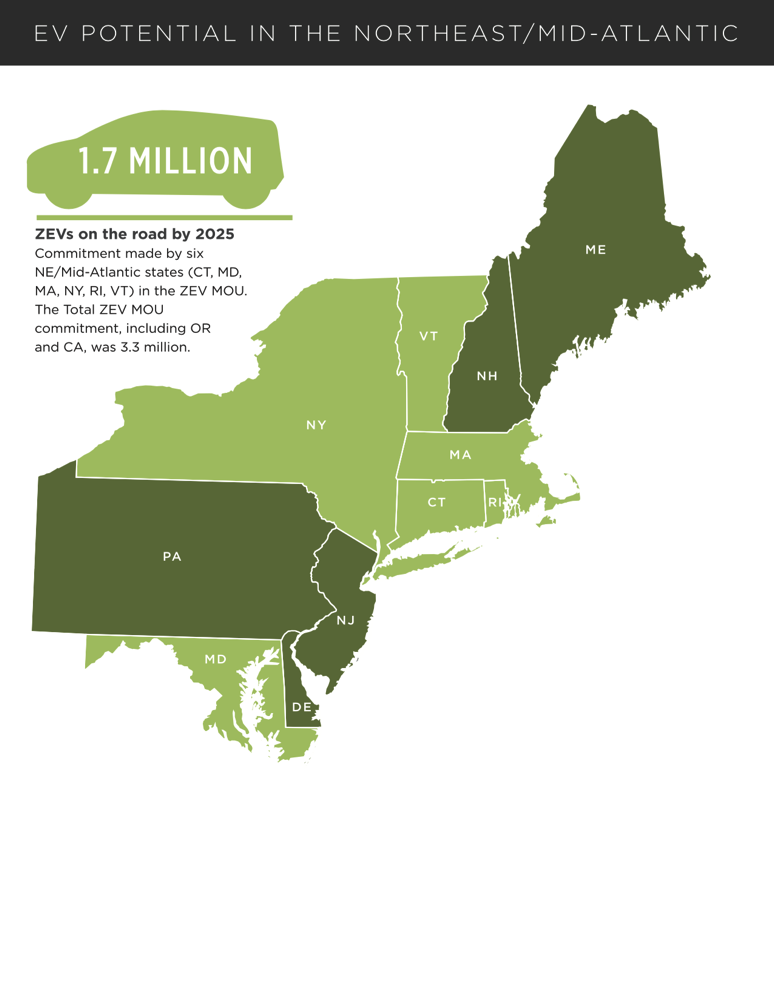 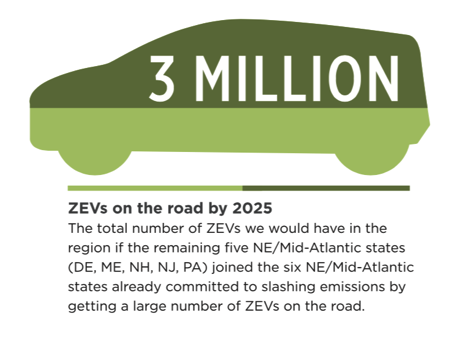 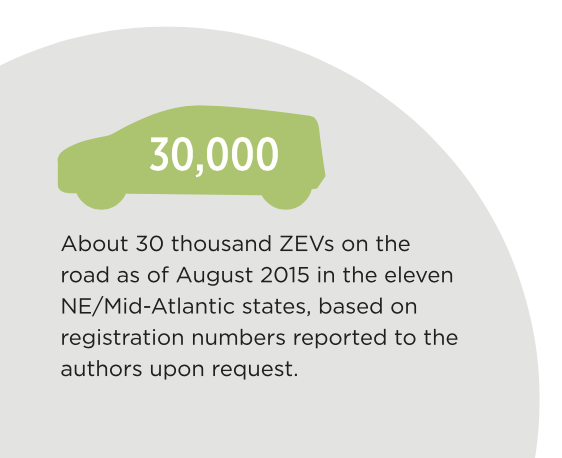 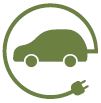 Nine Vital Steps for Success
High-level state task force or commission
 Consumer incentives
 Programs to make EVs more accessible to low-income residents
 Utility programs and investments
 Widespread consumer-friendly charging stations
 State and local governments leading by example
 Increased efforts by automakers
 Auto dealership programs
 Public education and outreach
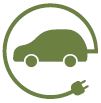 Selected State EV Policies & Programs for the Northeast & Mid-Atlantic
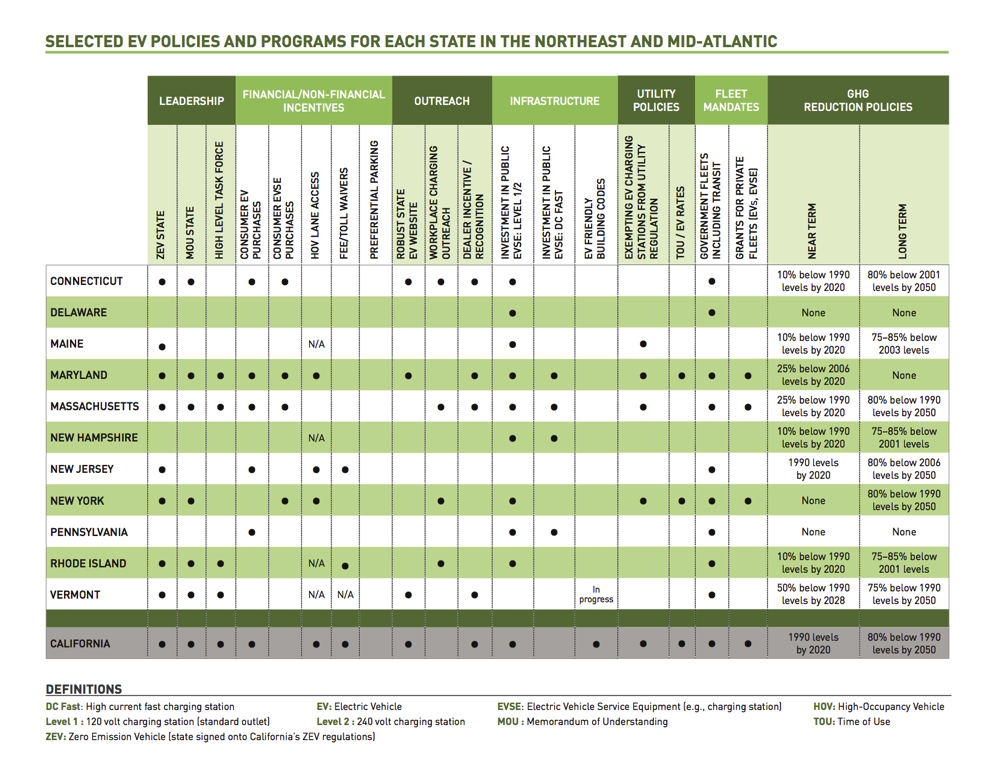 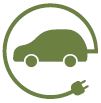 Consumer Incentives Increase Sales
States with the largest EV incentives had EV sales 2–4 times national average
MOR-EV is a great program but should continue to be improved
Funding should be continuous and sustained for increased predictability
Price cap will stretch funds for consumers that need rebates most
Dealer incentive
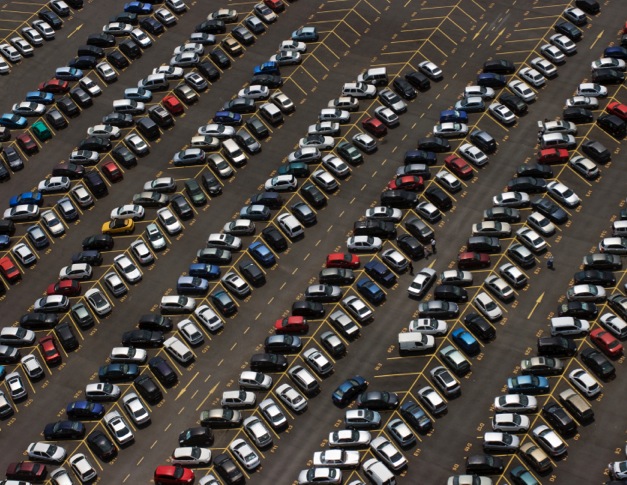 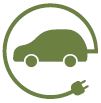 Equitable Distribution of EV Benefits
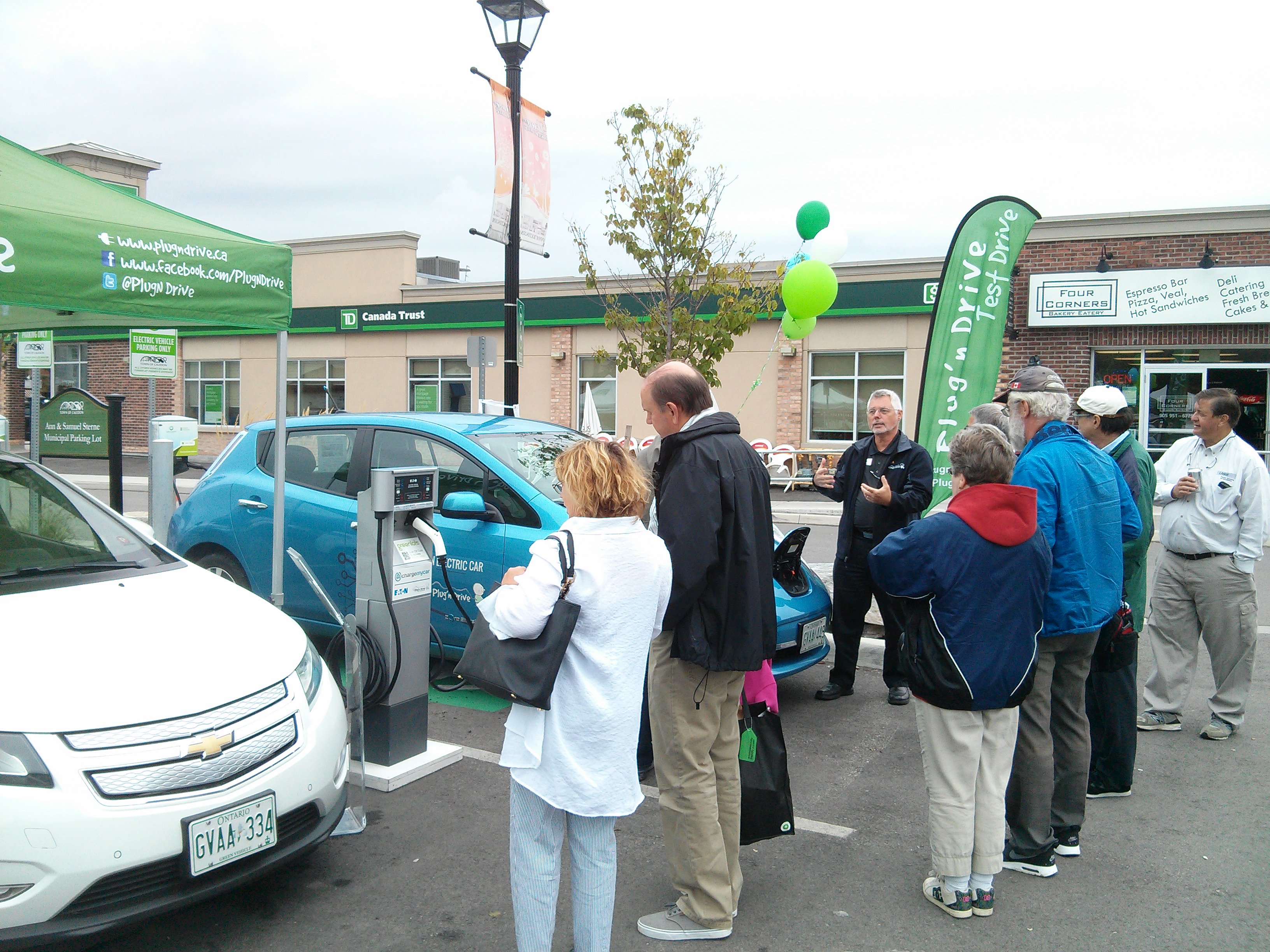 Low-income communities stand to benefit most from reduced air pollution from increased EV market 
CA model: Charge Ahead Law 
    Low-income residents scrap older cars get a clean vehicle like new or used EVs.
    Car-sharing programs & EVSE in low-income neighborhoods. 
MA should adopt Income Based Tiered EV Rebate Pilot Program 
MA should add trade-in and car-sharing
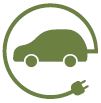 Electric Utilities Can Promote EVs and Utilize As a Resource to Optimize System
Utility investments and planning
Time-varying rates, managed charging & other vehicle-grid integration programs
        General TVR framework and Grid Mod Plans
        Studies and pilots set up for future action
Reform rates/demand charges that inhibit public fast charging
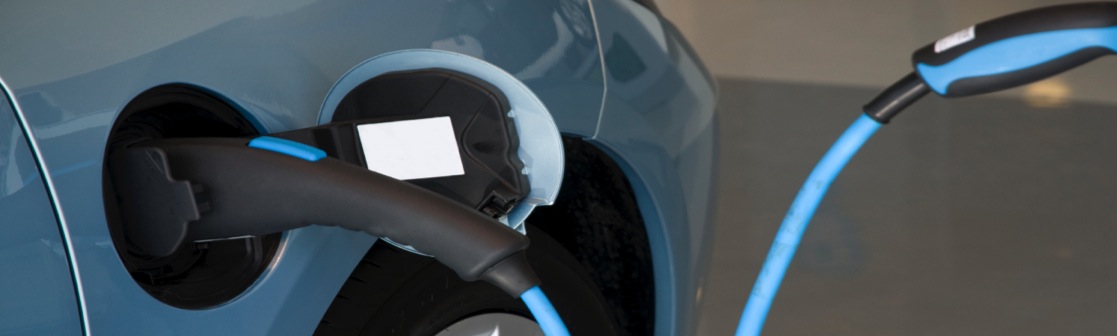 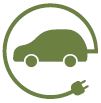 Widespread Consumer-friendly Charging Stations
Consumer-friendly regulation should replace burdensome utility regulation
        Weights and measures
        Signage 
        Interoperability
        Open access requirements
Building codes and permitting policies
        Base code and stretch code
Targeted incentives and programs for high priority categories and hard-to-reach market segments
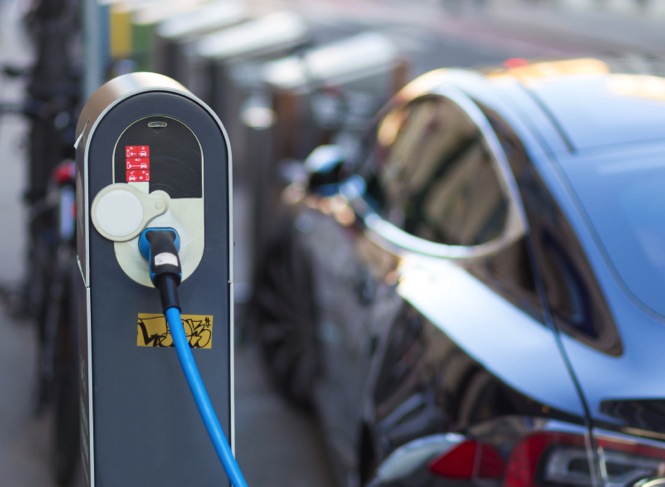 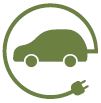 State and Local Governments Should Lead by Example
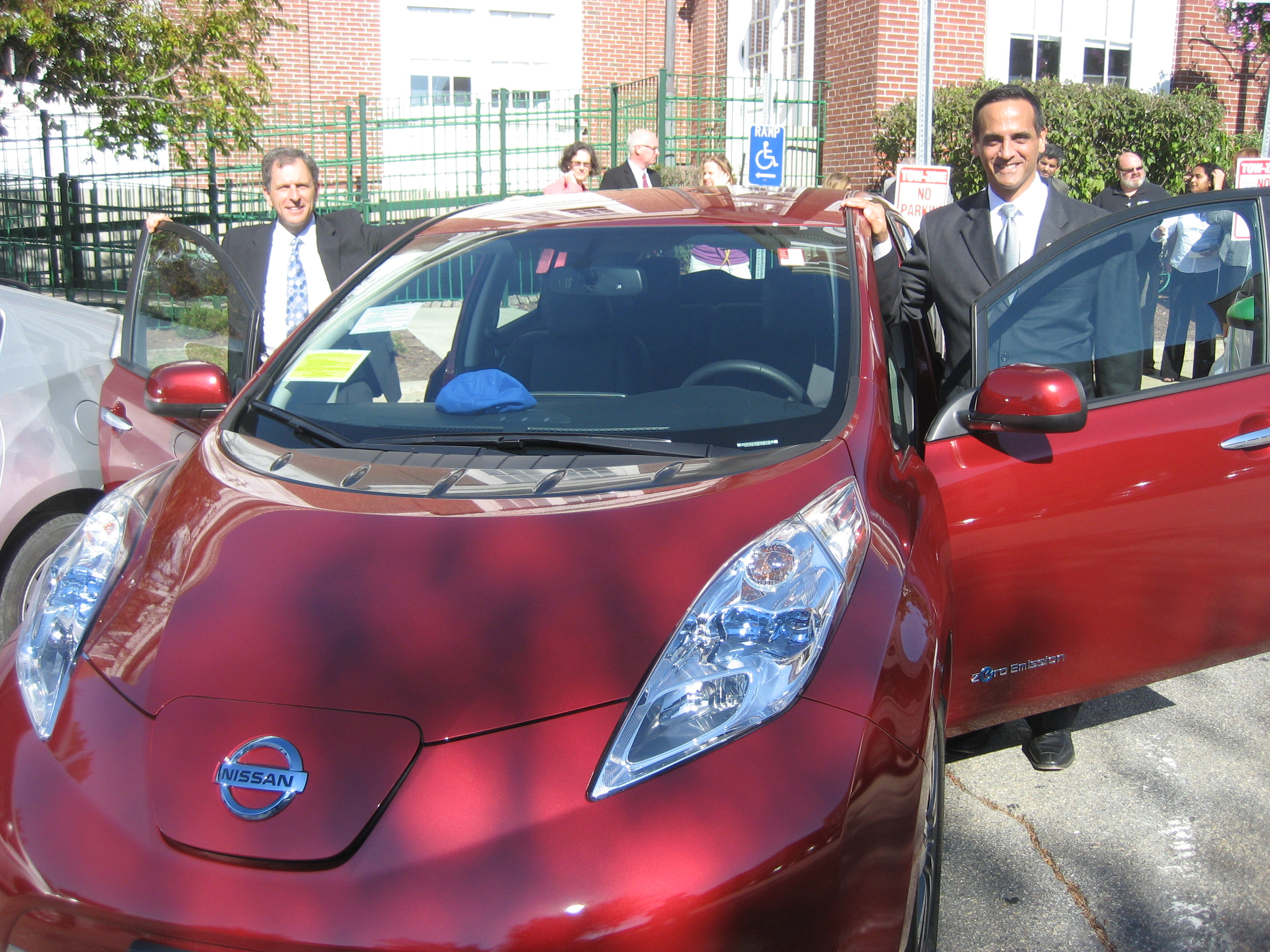 Fleet owners
EV-specific incentives and requirements
Fleet fuel economy standards
Workplaces 
Employee and visitor charging stations
Parking managers
Charging and other benefits for EV drivers in government-owned lots or curbside parking
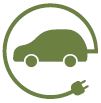 Widespread Education Builds Public Awareness & Enthusiasm
More public ‘ride n drive’ events
More workplace charging and events
Events with VIPs
Strong consumer web site
Compelling ads by OEMs, dealers, government & utilities
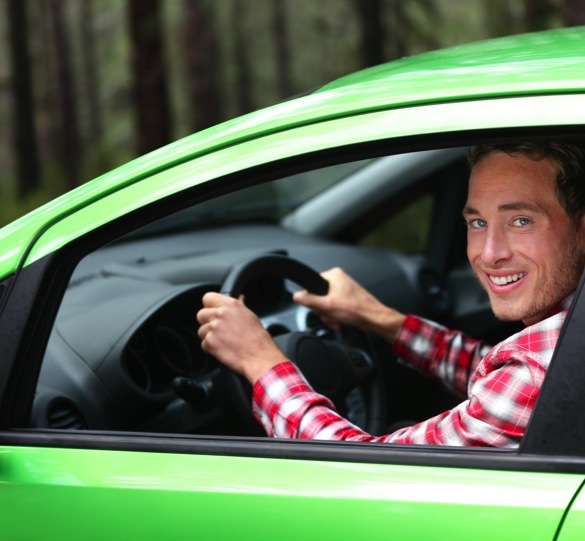 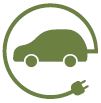 CHARGING UP Primary Authors:
Jennifer Rushlow  jrushlow@clf.org
Gina Coplon-Newfield  gina.coplon-newfield@sierraclub.org
Mark LeBel  mlebel@acadiacenter.org
Emily Norton  emily.norton@sierraclub.org
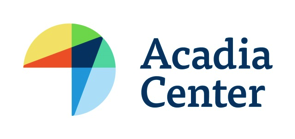 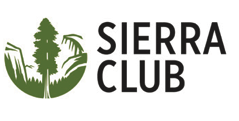 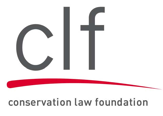